Географическаяоболочка
(урок обобщение)
6 класс
[Speaker Notes: Оригинальные шаблоны для презентаций: https://presentation-creation.ru/powerpoint-templates.html 
Бесплатно и без регистрации.]
Взаимодействия друг с другом,  сферы Земли образуют географическую оболочку
01
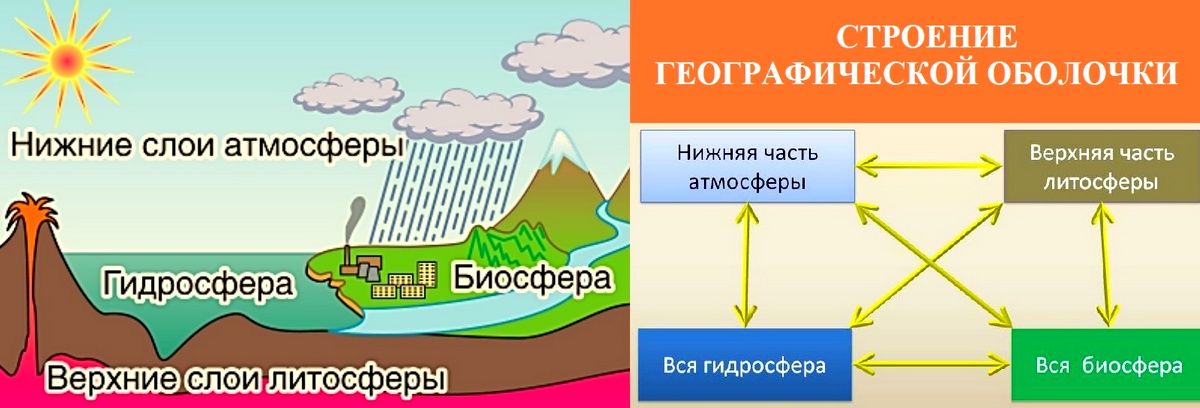 Единство географической оболочки обеспечивается круговоротами воды, органическими и минеральных веществ
02
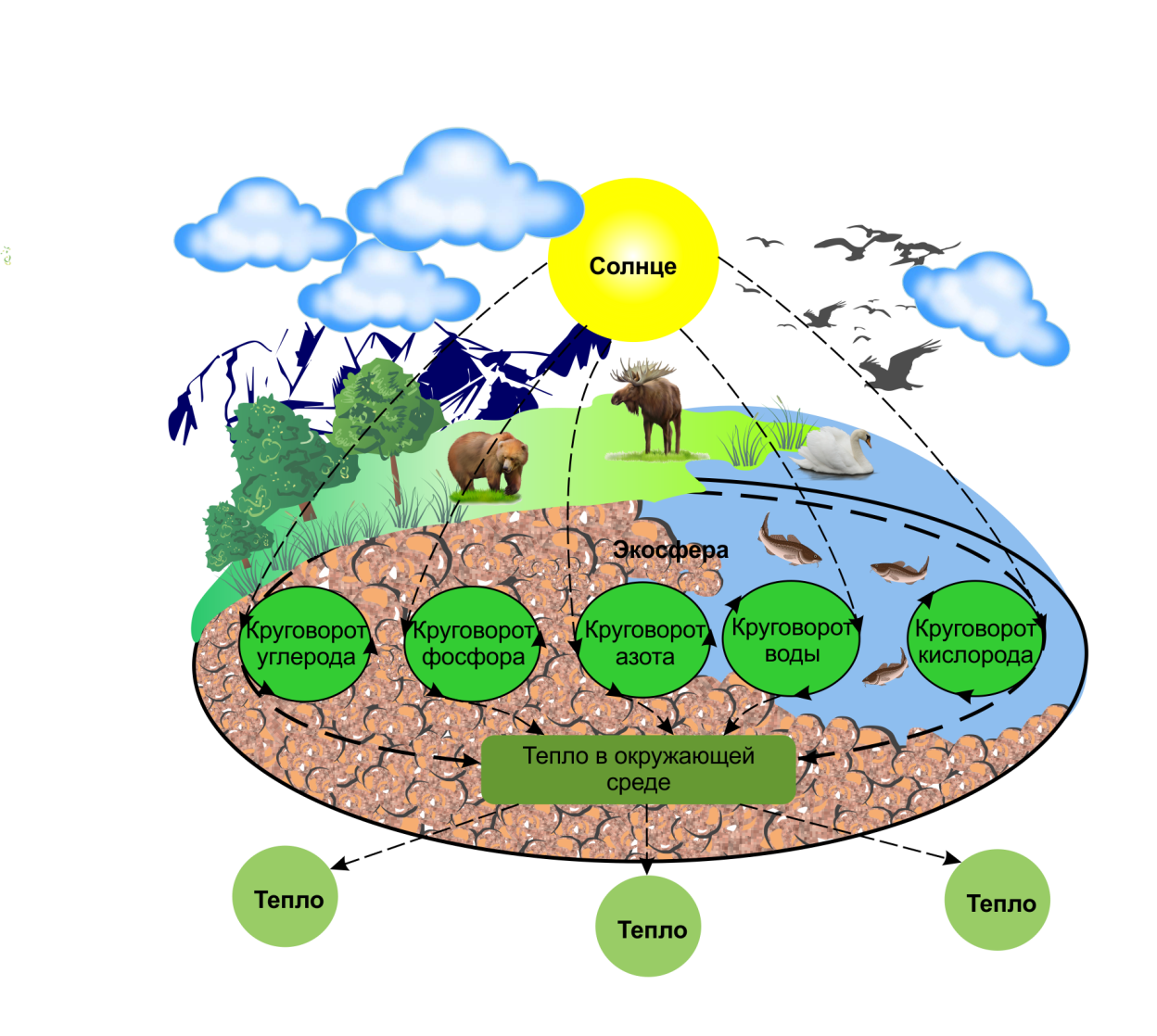 Целостность-важнейшее свойство географической оболочки-проявляется в том, что при изменении одной из ее сфер происходит изменение всех других
03
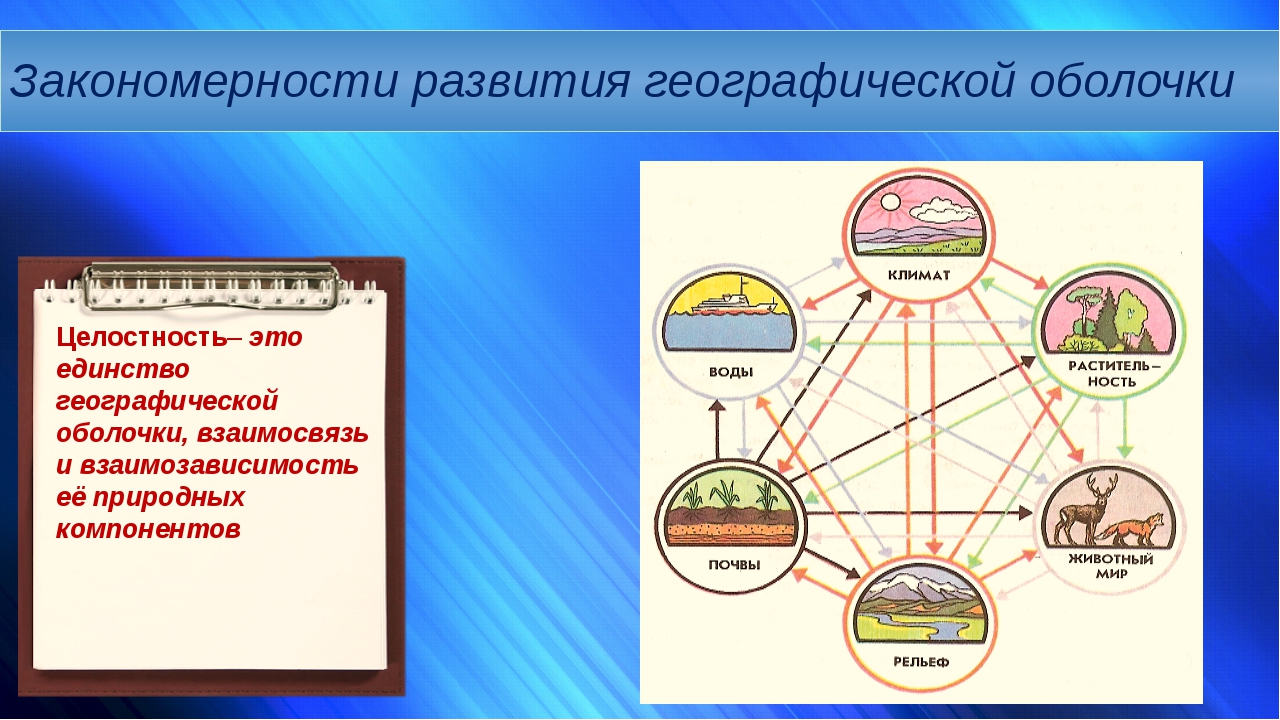 Географическая зональность- свойство географической оболочки, которое проявляется  в смене природных компонентов от экватора к полюсам и от подножий к их вершинам
04
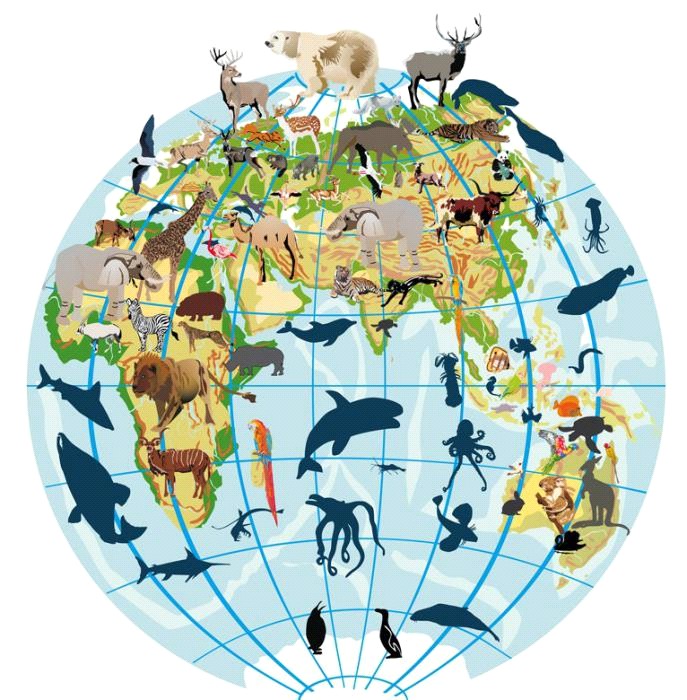 В развитии географической оболочки принято выделять три этапа: геологический,      биогенный и антропогенный
05
Геологический 4000-570 
млн. лет назад

Сформировались материки 
и впадины океанов
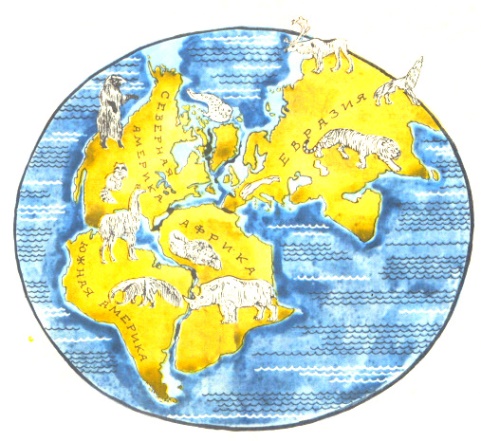 Биогенный
570-млн.- 40 тыс. лет назад

Формирование современной 
водной
 и воздушной оболочек, почвенного покрова, быстрыми темпами шло развитие жизни
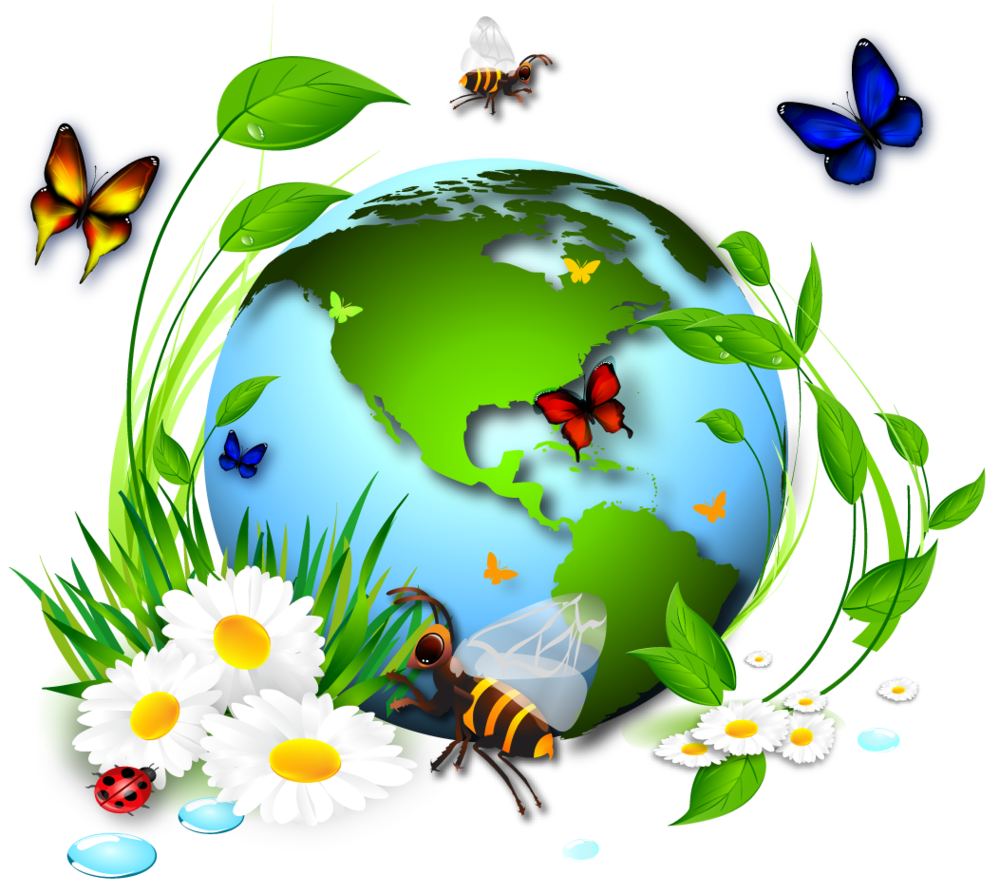 Антропогенный
от 40 тыс. лет назад 
до наших дней

Появление человека и постоянно растущее воздействие                                                                        его на окружающую среду
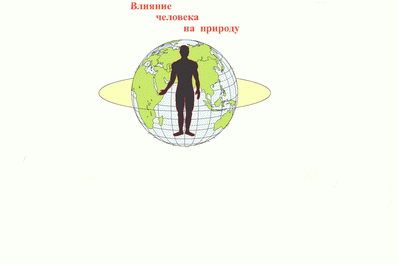